A viral Generation?Young people in post-pandemic Europe
Carles Feixa
Universitat Pompeu Fabra
Barcelona
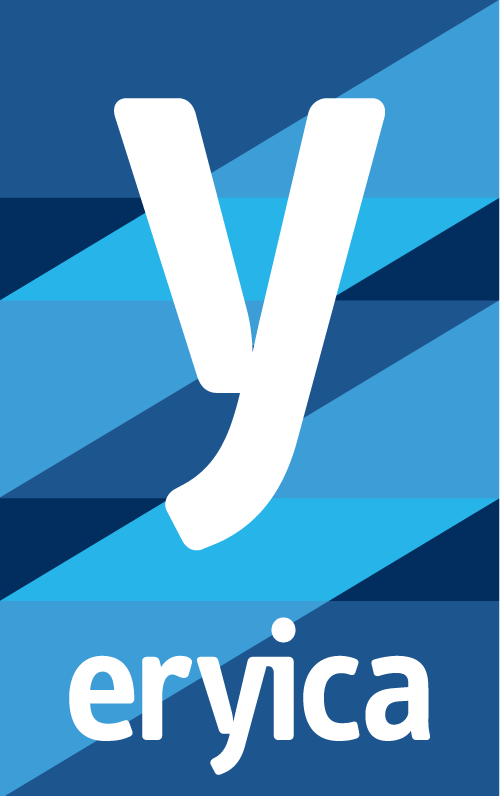 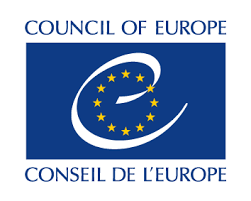 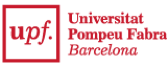 roadmap
Foreword: Before the Coronavirus
The pandemics as a generational brand
A viral generation?
Young people through the pandemics
Youth information through the pandemics
Afterword: After the Coronavirus
I. Foreword: Before the coronavirus
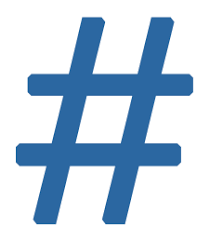 The triple crisis of youth
Past: the economic crisis
Present: la health crisis
Future: la climate crisis
The generational answers
Past: Hashtag Generation
Present: Viral Generation 
Future: Blockchain Generation
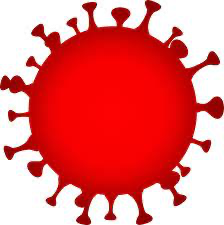 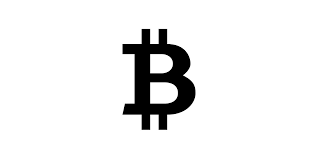 II. The Pandemics as a GENERAtIONAL brand
The historical construction of generations
Generation as “brand”: José Ortega y Gasset
Generation as “units”: Karl Mannheim
Generation as experience and consciousness: Marc Bloch
The generational “event”
Wars: IWW Generation
Revolutions: 1968 Generation
Social Movements: Hippy Generation
Technological Innovations: Google Generation
Natural catastrophes: 1985 Mexican Earthquale
Pandemics?
III. A viral generation?
The 3 meanings of “viral”
Quick transmission of informations: infomedia
Physical exposition to coronavirus: pandemia
Social impact of the coronavirus: sindemia
A Viral Generation?
The generational experience : the lockdown
The generational conciousness : the cyberculture
The generational emblem: the face mask
The generational stygma:  the “botellón” (street parties / raves)
IV. Young people through the pandemics
Pre-pandemics
Hashtag Generation: 2011-2019
Economic Youthcide versus Moral Youthcide
Glocal Youth Empowerments (Outraged Social Movements)
Pandemics
Viral Generation: 2020-2021
Lockdown: Room Culture vs. Cyberculture
De-confinement: Social distance vs. Social proximity
Re-lockdown:  young people as scapegoats
Post-pandemics
Blockchain Generation: collaborative cultures (coworking, cohousing, coleisure) 
Un-crowned Generation: job insecurity, hygienism, adult-centrism
3.0 social movements (#MeToo, #FridaysForFuture, #BlackLivesMatter)
V. Youth information through the pandemics
Pre-pandemia
LIQUID youth information
Youth-centrism / Social Networks
Globalism / Internationalism
Pandemia
SOLID youth information
Adult-centrism / Fake News
Localism / Nationalism
Post-pandemia
GASEOUS youth information
Inter-generationalism / Critical Dialogue
Glocalism / Transnationalism
VI. afterword: after the coronavirus
Towards the third crisis of youth?
Europe as problem or solution? North vs South; West vs East
The contagion factors: economic youthcide and social vulnerability
The protective masks: room culture and cyberculture
The vaccines: creativity and collaborative culture
The inequalities: age, gender, race, place
¿Conflict o Alliance between generations? Young People vs. Old People
NEXT GENERATION or NEW GENERATIONAL CONTRACT?
What does youth brings: care, innovation, digitalization, internationalization
What does youth get: social protection, education 3.0, quality jobs, sustainability